Supporting the Vermont Entrepreneurial Eco-system.
Patricia Moulton, Secretary
Vermont Agency of Commerce and Community Development
How does government help?
Financial support:   
Regional Development Corporations
Vermont Small Business Development Center
Operated by Vermont Technical College
Co-located with RDC’s
VCET
UVM Technology Transfer
Vermont Sustainable Jobs Fund
Co sponsor Peak and Road Pitches
Vermont Employee Ownership Center
Other support
[Speaker Notes: RDC’s 12 around the state
VCET:  support $100,000
UVM: $100,000
VJSF:  peer to peer, Flex Capital Fund for working lands projects.
Publicize these activities]
How does the Legislature help?
Making appropriations to support the eco-system.
Patent Trolling to protect Vermont companies.
Vermont Small Business Offering Exemption
Startups seeking to raise $1 million dollars or less.
Exempt from federal securities registration.
Must be organized in Vt.;
Carry out a significant amount of its business in Vermont; and
Make offers and sales to only residents of Vermont. 
Other exemptions for those raising more than $1million.
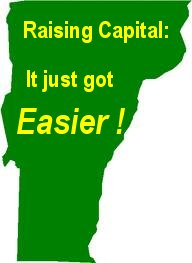 [Speaker Notes: Lelgislation to support the eco system]
Comprehensive Economic Development Strategy (CEDS)Vermont 2020
Four major buckets all designed to enhance the entrepreneurial eco-system.
Access to Finance and Capital
Workforce and Education
Physical Infrastructure
Business Environment
[Speaker Notes: CED speaks to the need to support the eco system
Four major buckets, I will speak to two of them although I argue all four support the eco system]
CEDS contd: Capital and Financing
Goal: $1 Billion Increase in Investment
EB-5 + New Market Tax Credits
Entrepreneurial Lending Fund for Small Business
Strengthen Vermont Investment and Employee Ownership 
Statewide Workshops on Financing
Build Out Mentor/Angel/Venture Networks
[Speaker Notes: Continuing our EB5 work, strong partnership with DFR
Entreprenuerial lending at VEDA
VEOCenter support]
CEDS contd: Business Environment
Goal:  Increase GDP by 4% by 2020
Assure that Vermont’s regulations, policies, programs and assistance provide a competitive advantage for business recruitment, retention, expansion, creation and operations.
One-Stop Shop, Portal and Coaching Teams
New business registration portal
Incubator/Accelerator Network
Cost Reduction Study: Health Care, Energy, Workman’s Comp, etc. 
Ownership Transition Plan and Incentives 
Target Sector Support: Apply Farm to Plate model in other sectors.
[Speaker Notes: Tax, Labor and Sec. of State has a shared portal for business registration
Additional capacity being developed]
How can we do more?
Get State Agencies to incorporate CEDS strategies and activities in their planning.
Implement the strategies in the CEDS.
Legislature use the CEDS for their work.
Get the House and Senate Commerce and Economic Development Committees out to see Vermont businesses and hear their stories.
Continue to fund economic development programs.
YOUR THOUGHTS?
THANK YOU!
PATRICIA MOULTON, SECRETARY
AGENCY OF COMMERCE AND COMMUNITY DEVELOPMENT
PAT.MOULTON@VERMONT.GOV
802-828-5204